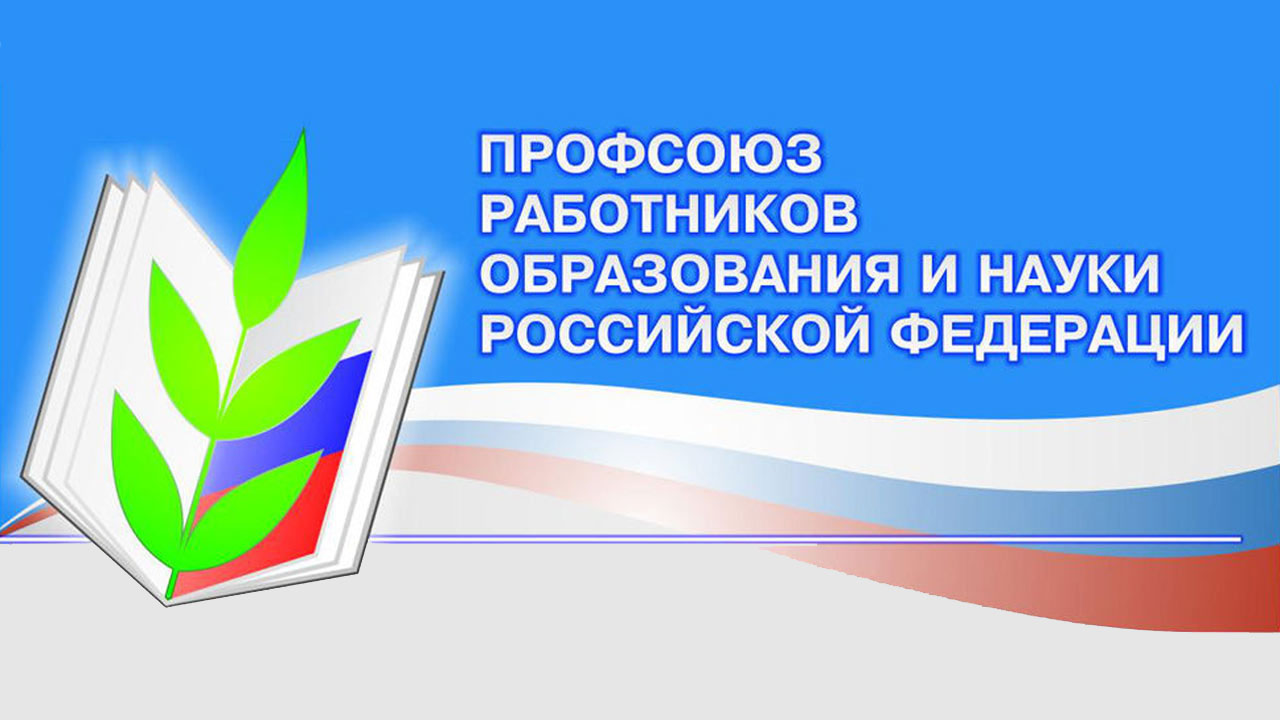 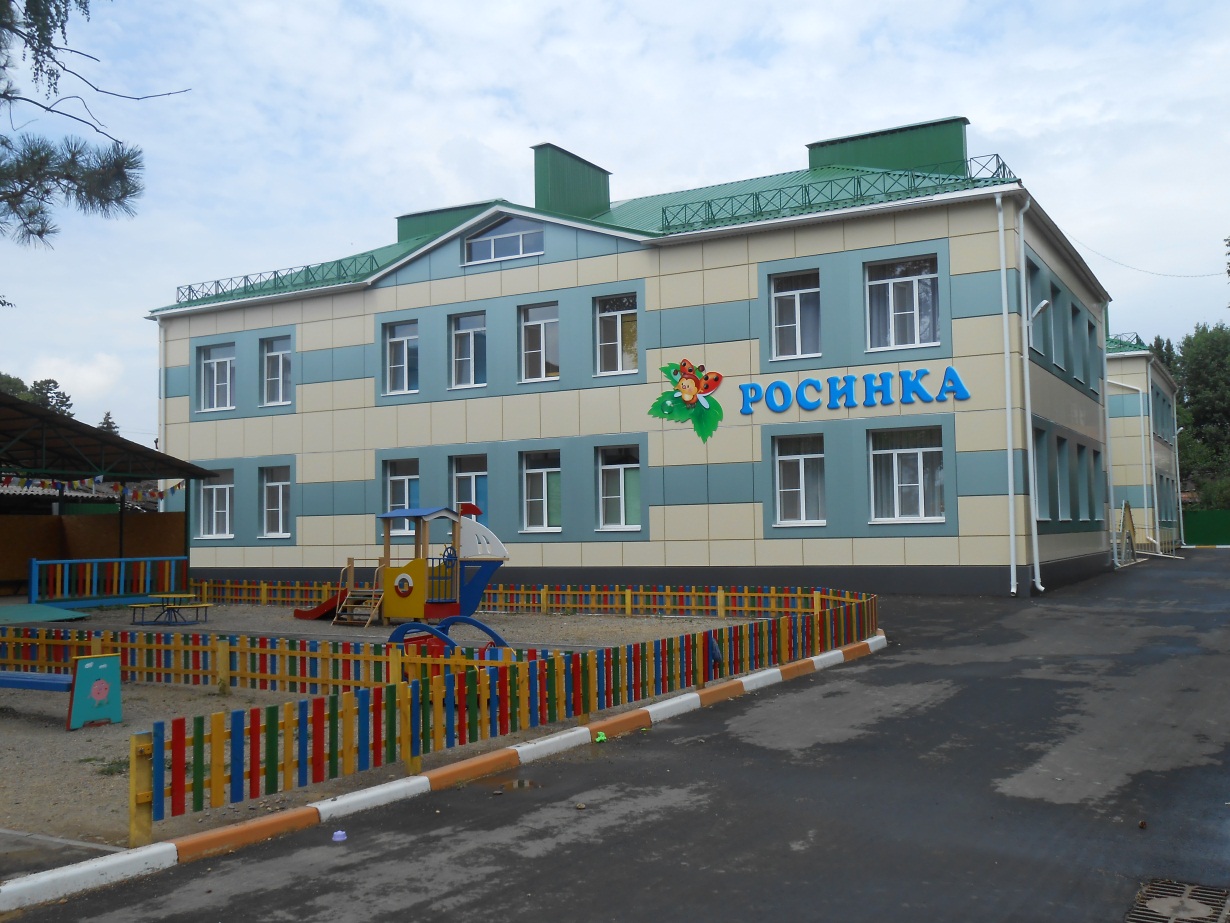 МАДОУ № 11 детский сад «Росинка»
Краснодарский край, г. Армавир, ул. Чичерина, 84
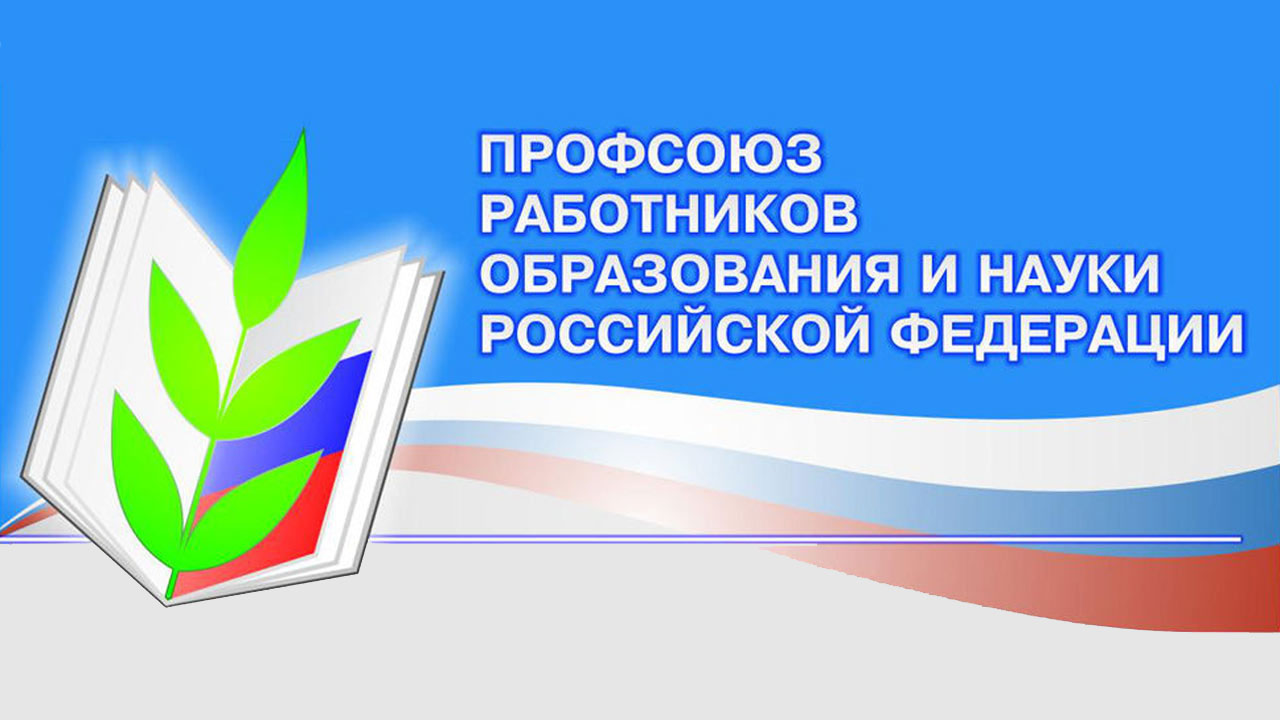 Первичная профсоюзная организация МАДОУ № 11
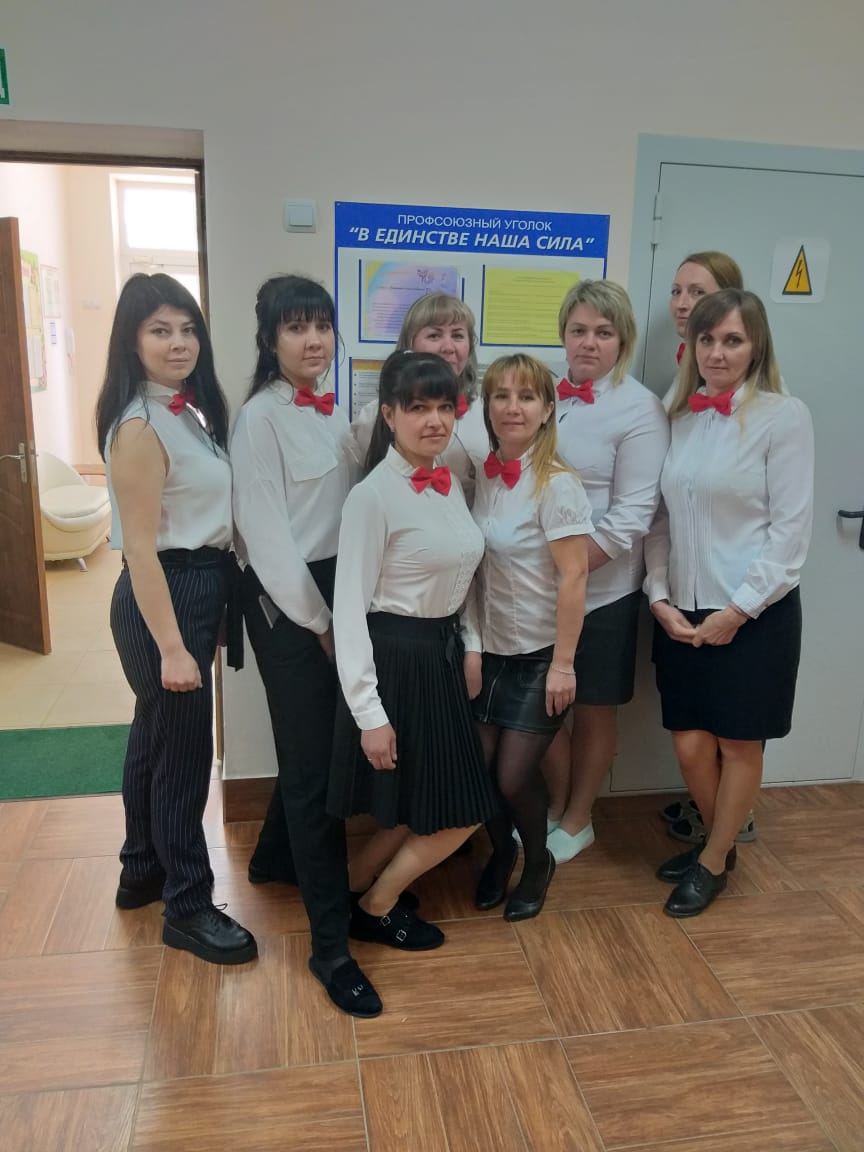 В единстве наша сила
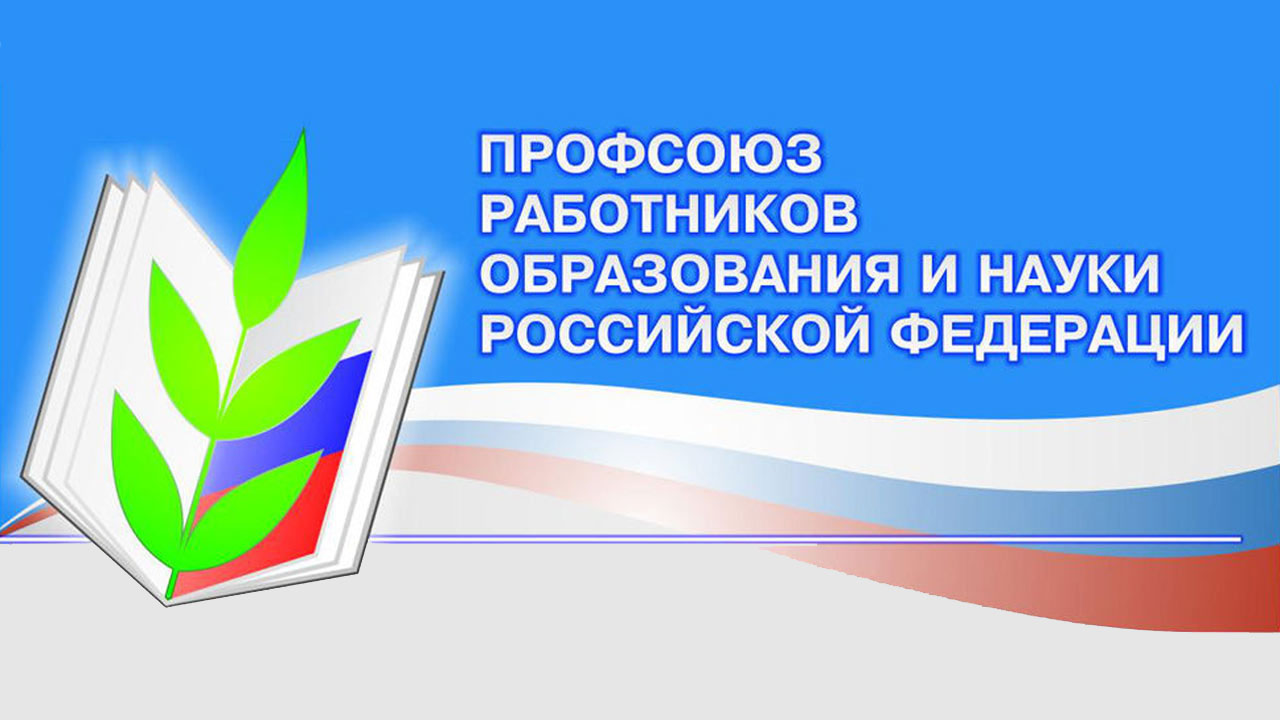 Первичная профсоюзная организация МАДОУ № 11
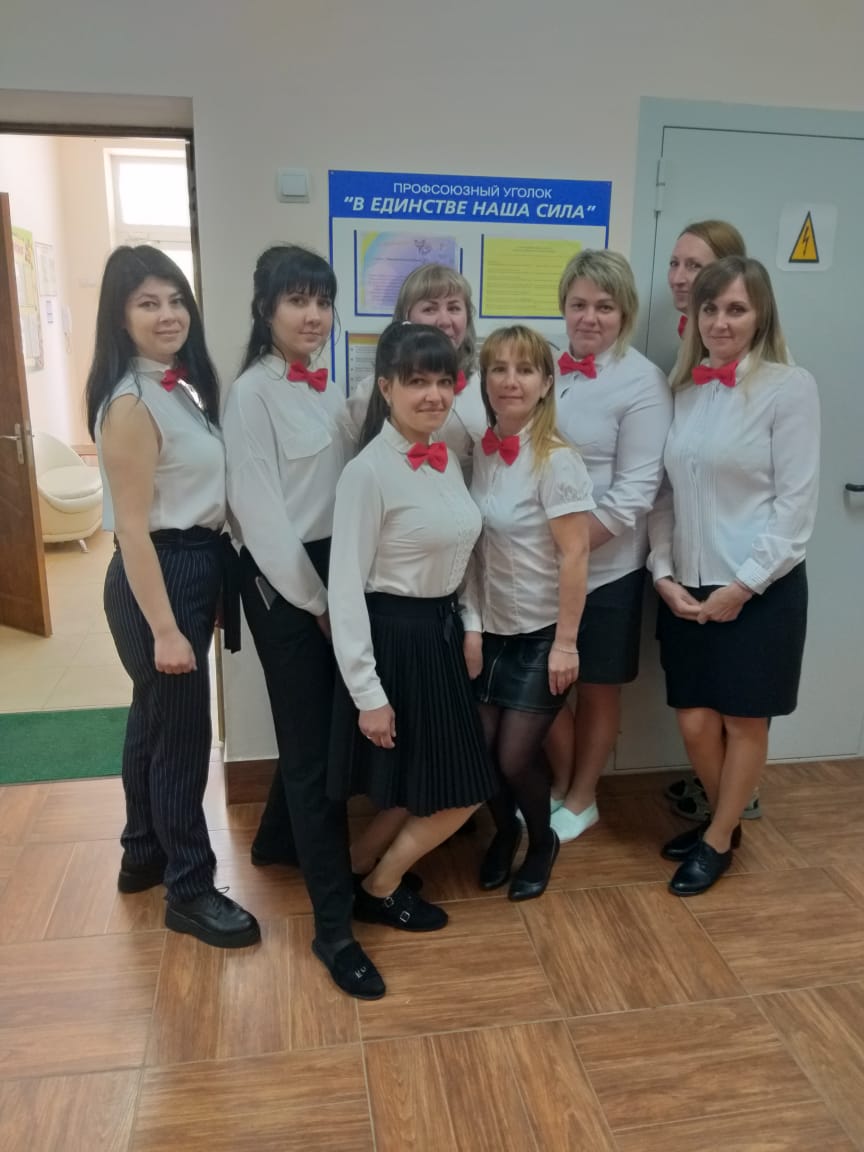 Что такое профсоюз? Дело чести!
Это все как один, когда вместе.
Это главное наше богатство,
Это школа единства и братства
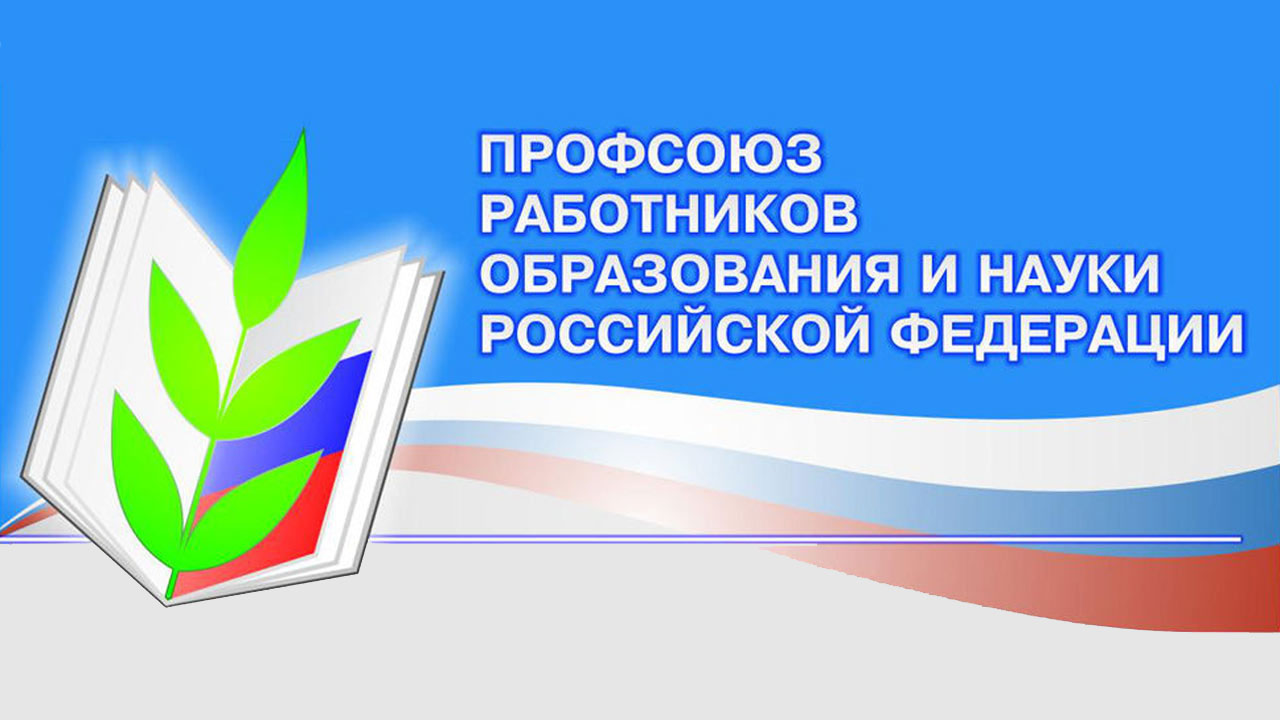 Первичная профсоюзная организация МАДОУ № 11
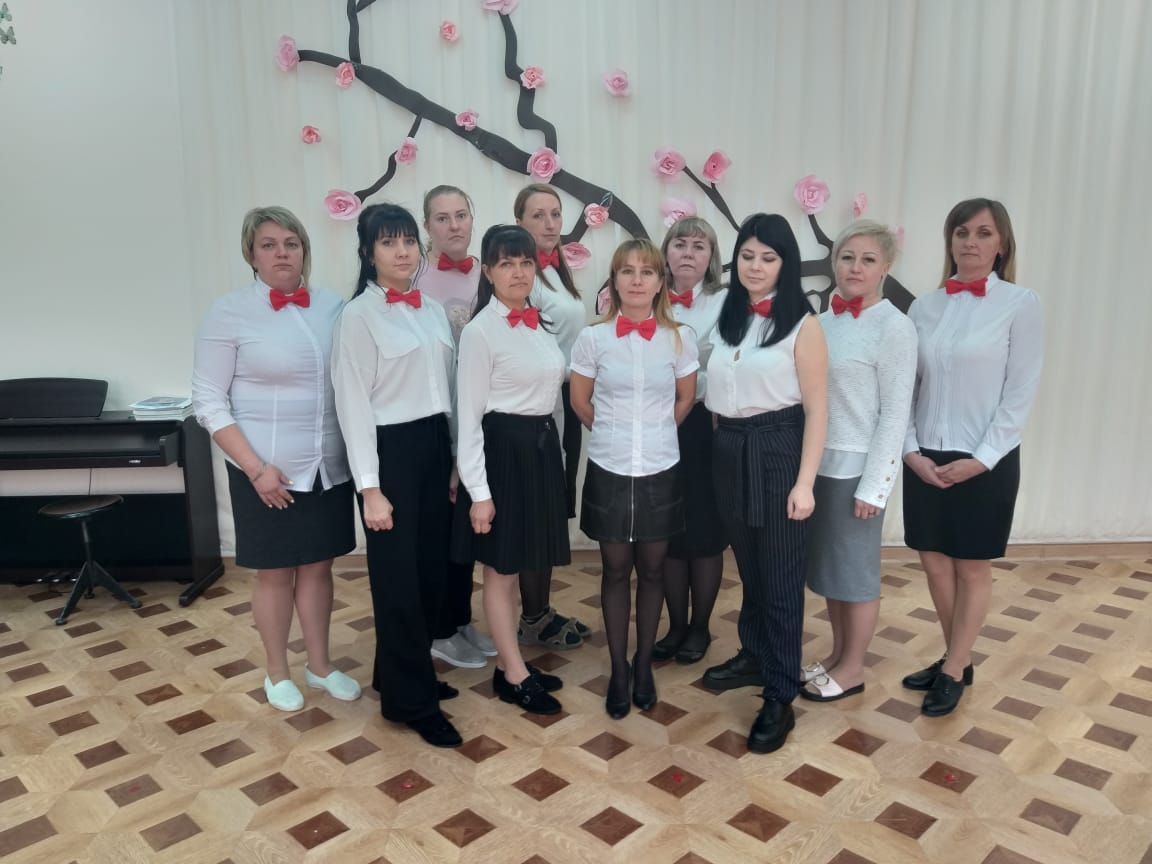 В поддержку первомайской резолюции ФНПР
«Восстановить справедливое развитие общества»
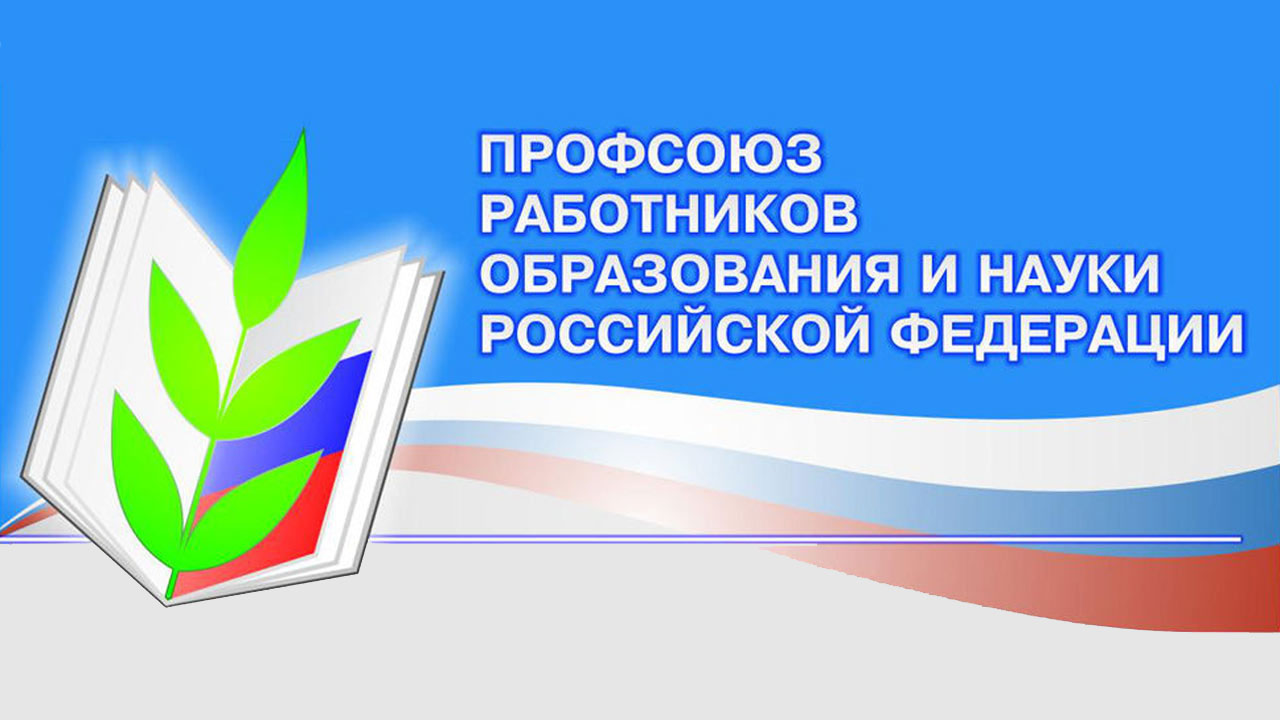 Первичная профсоюзная организация МАДОУ № 11
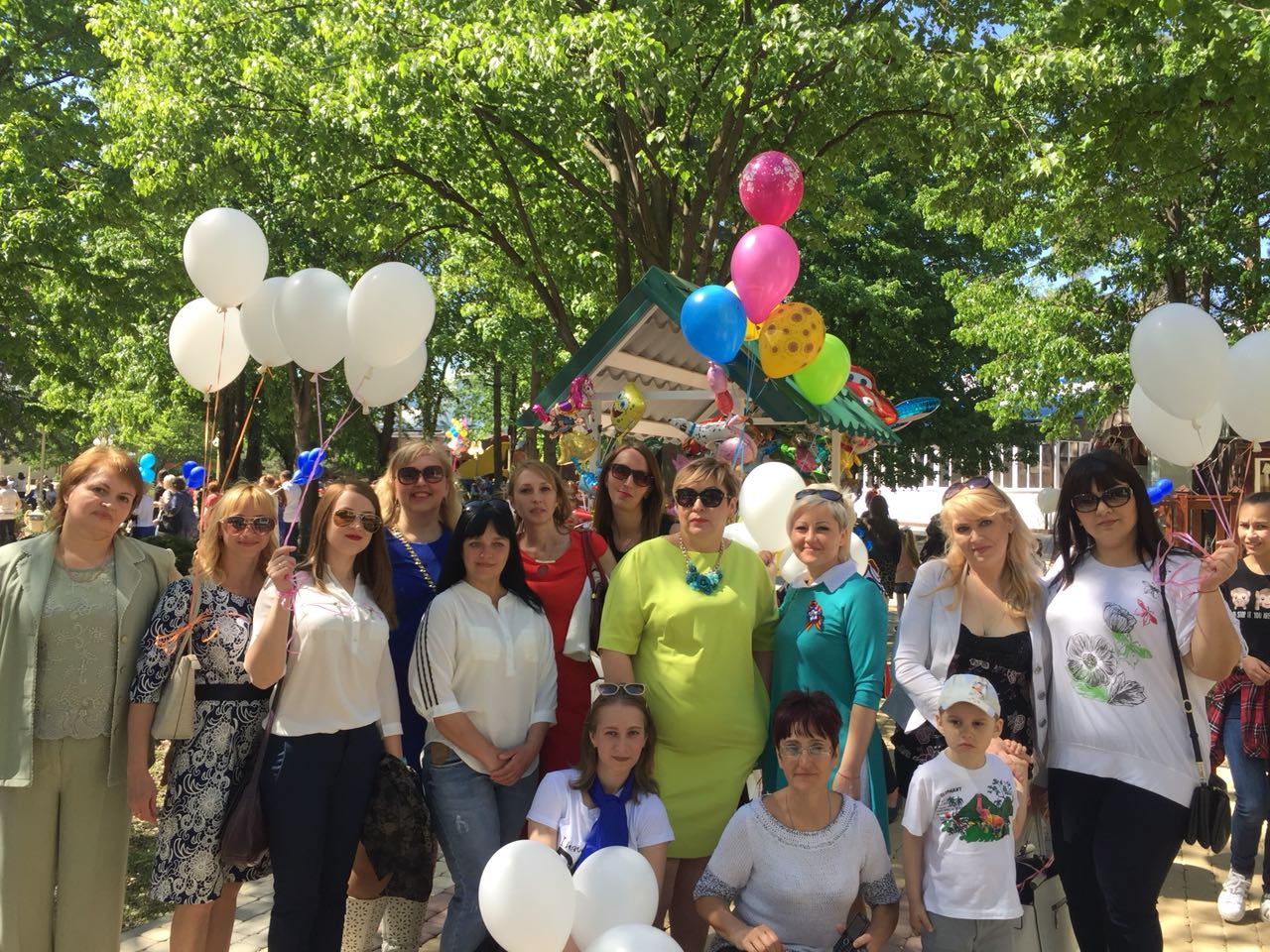 Поздравляем работников образования 
со всемирным днем солидарности трудящихся